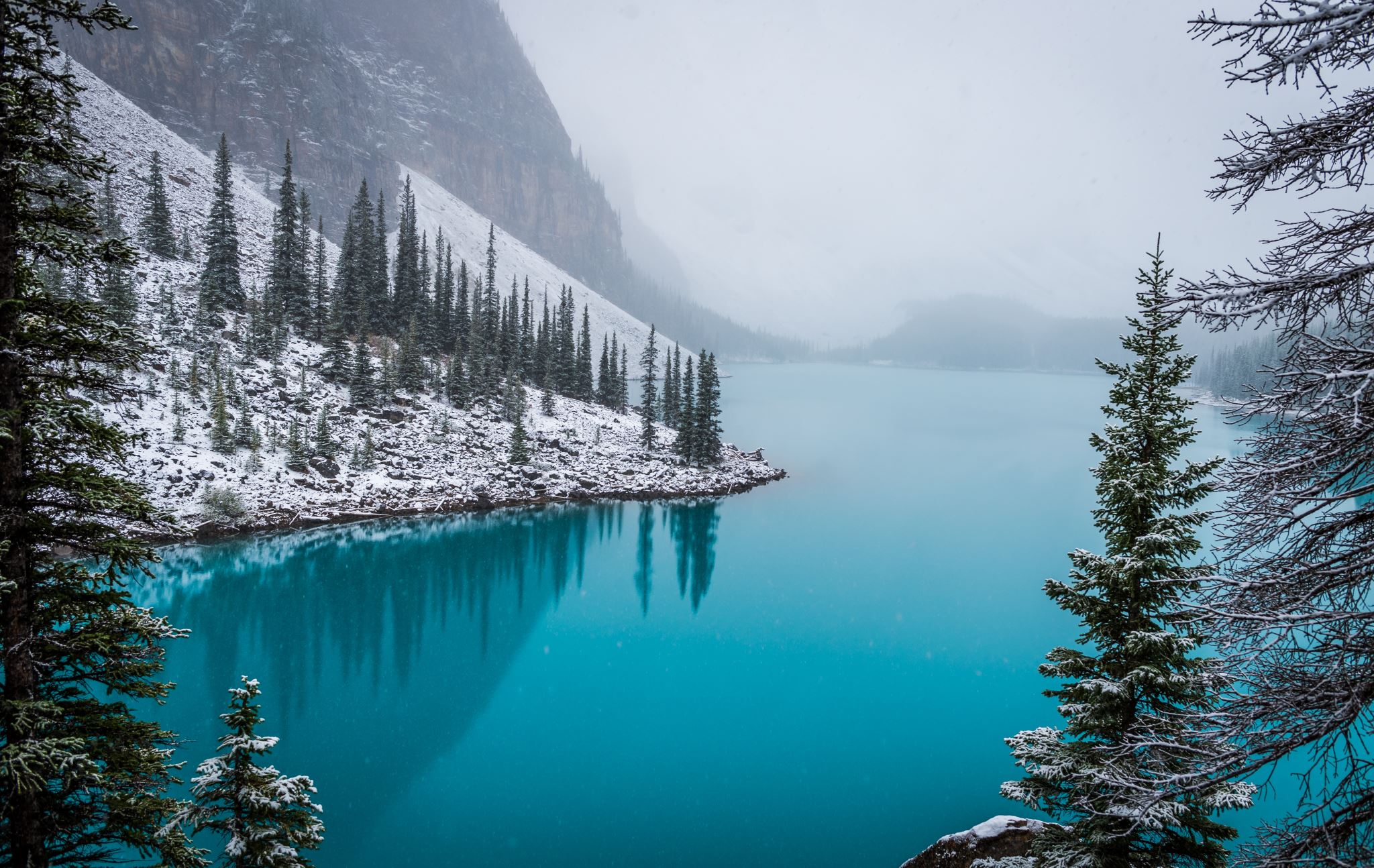 CSC 113Intro
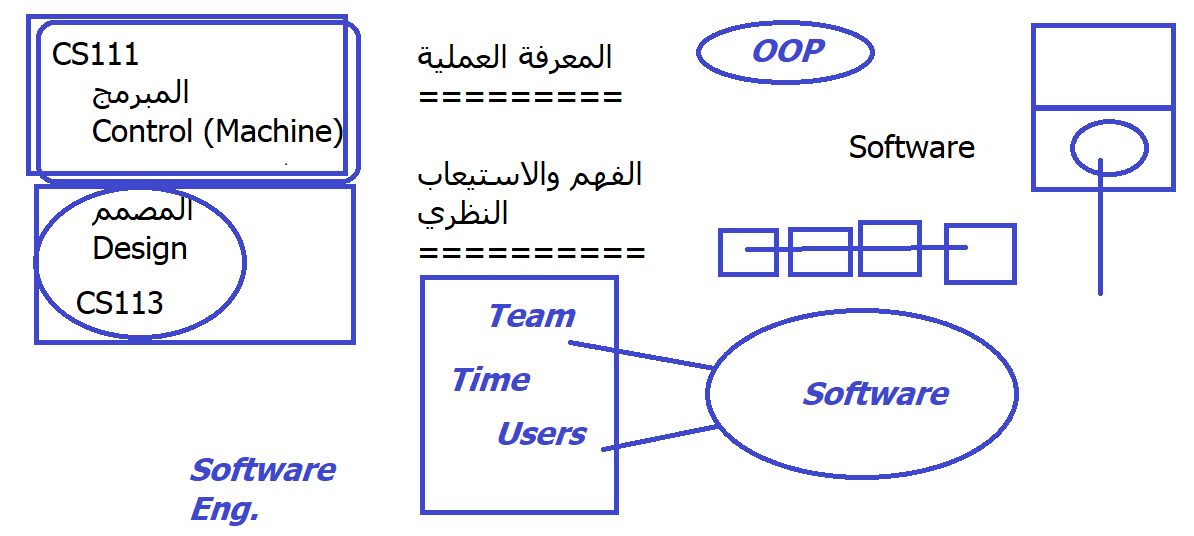 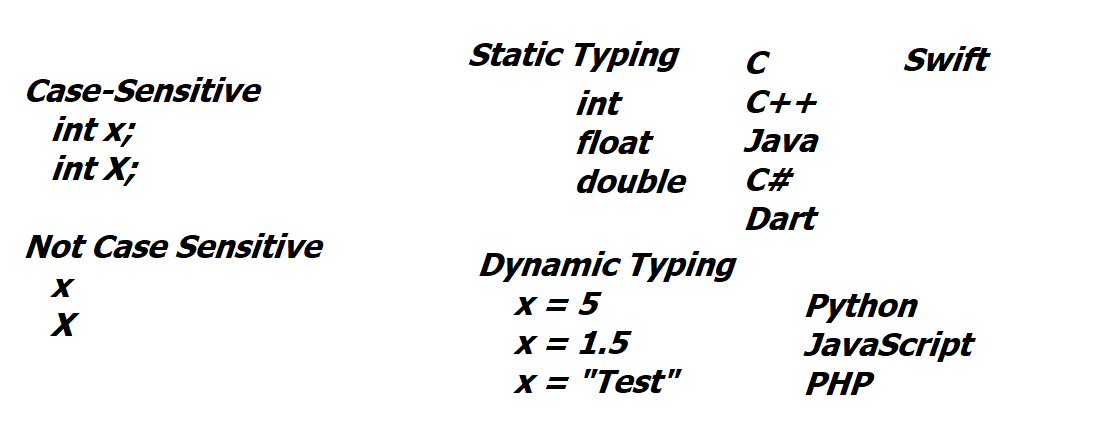 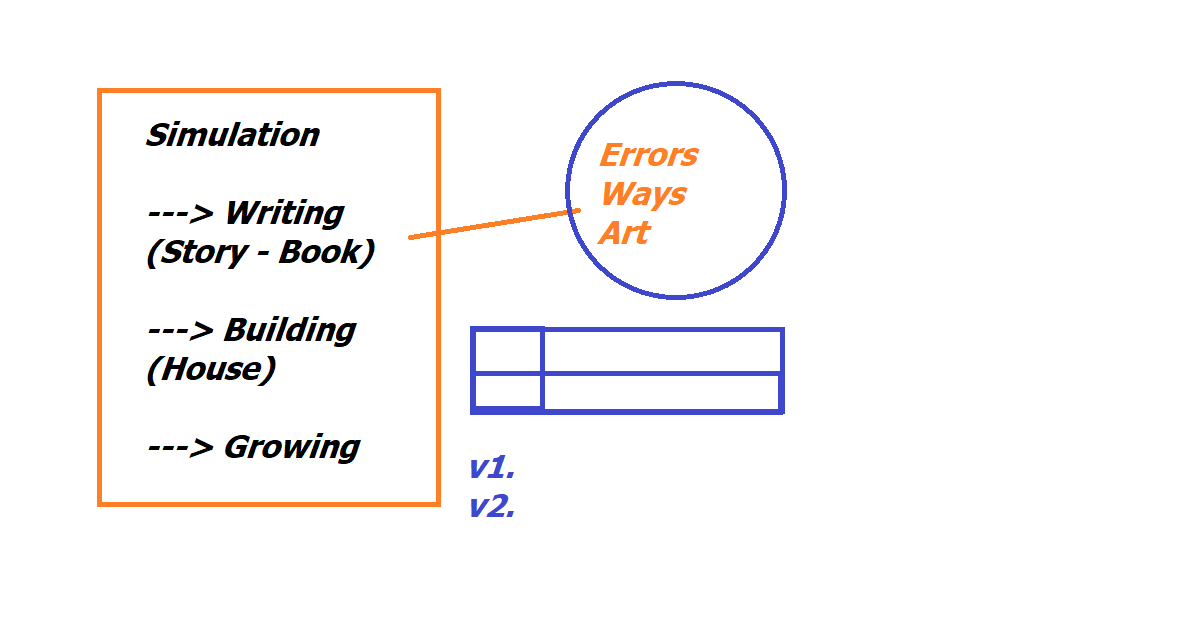 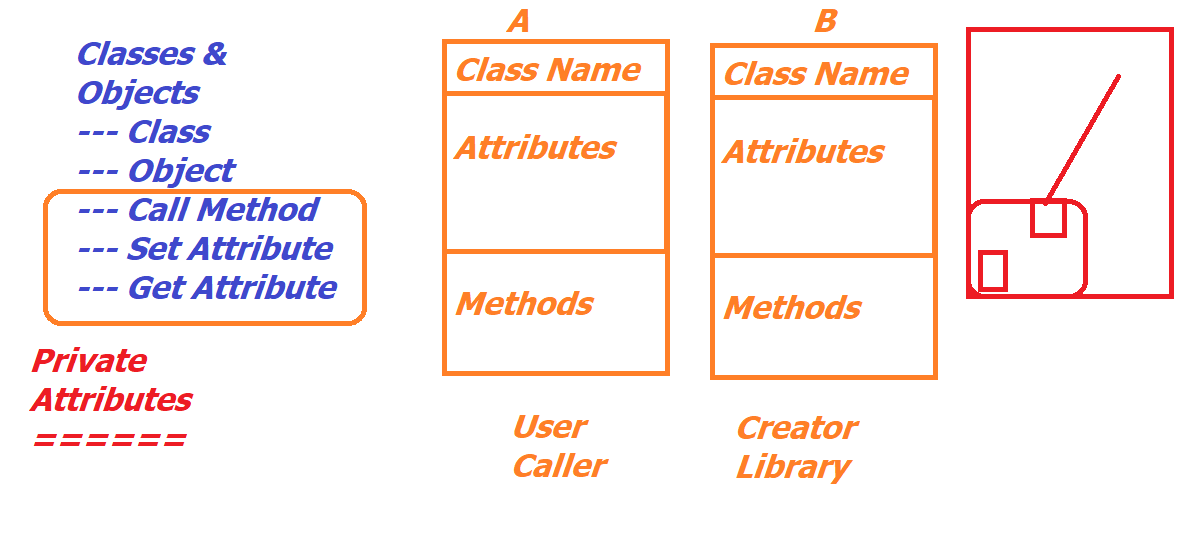 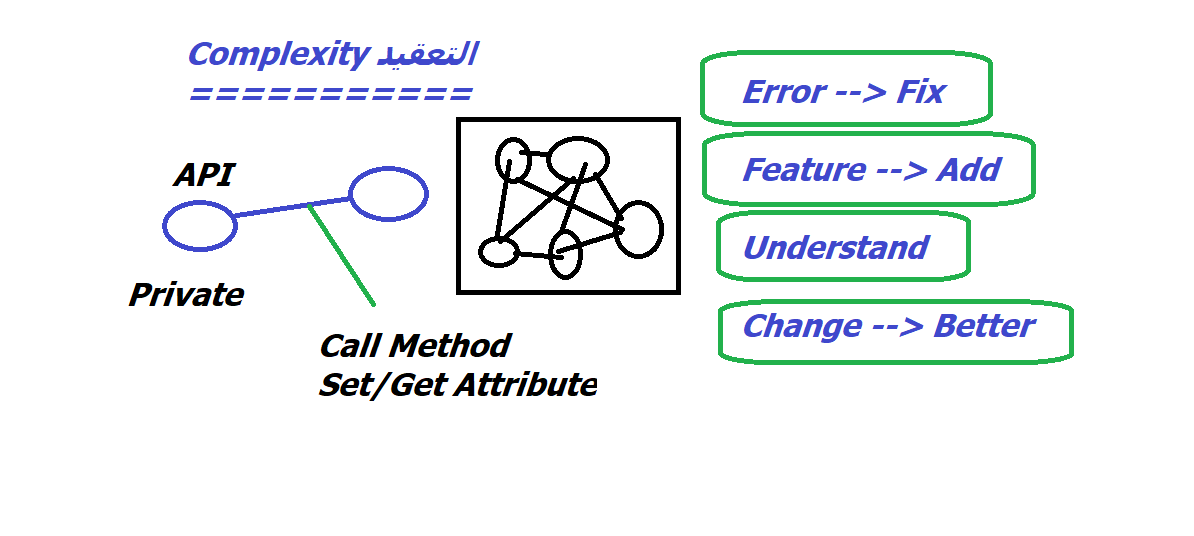 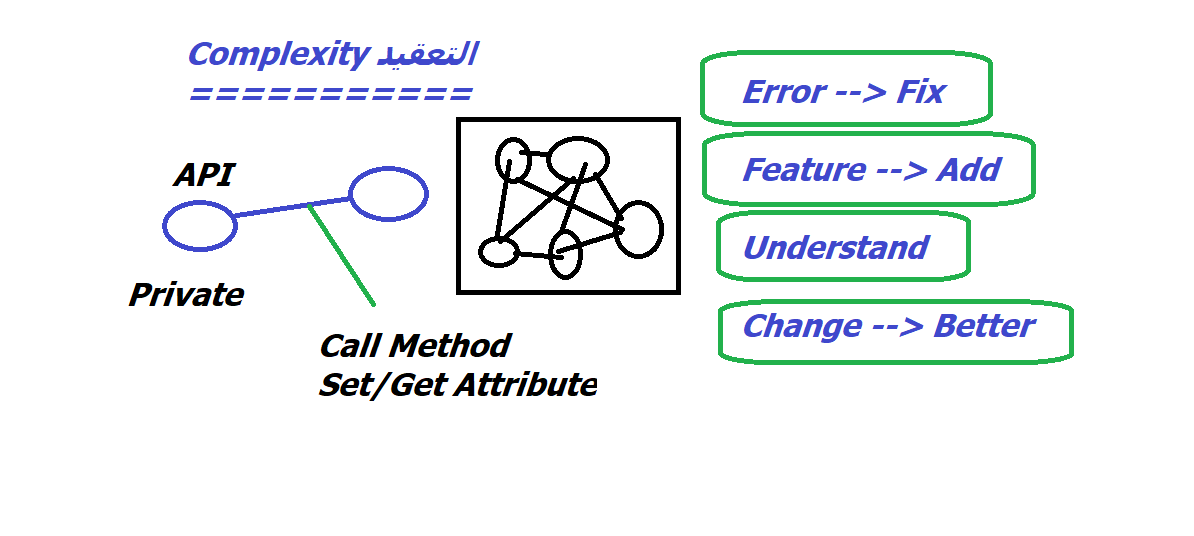 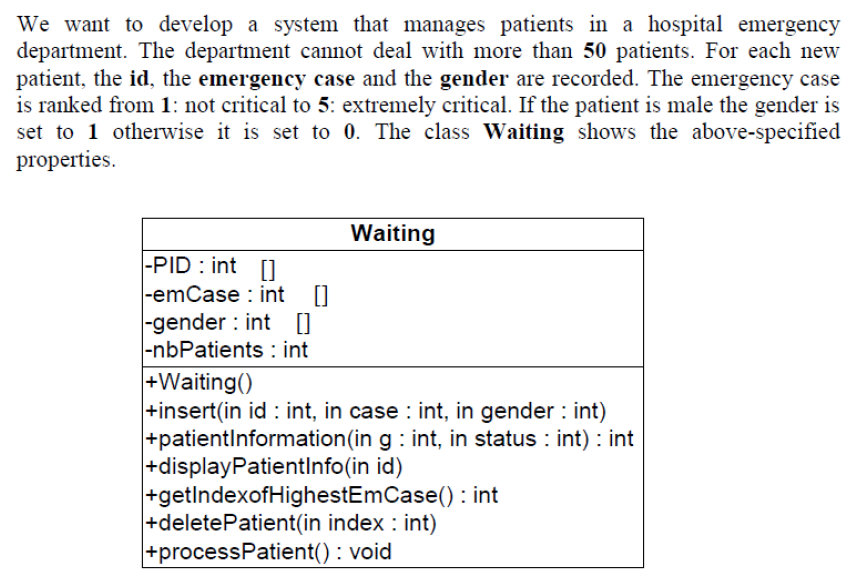 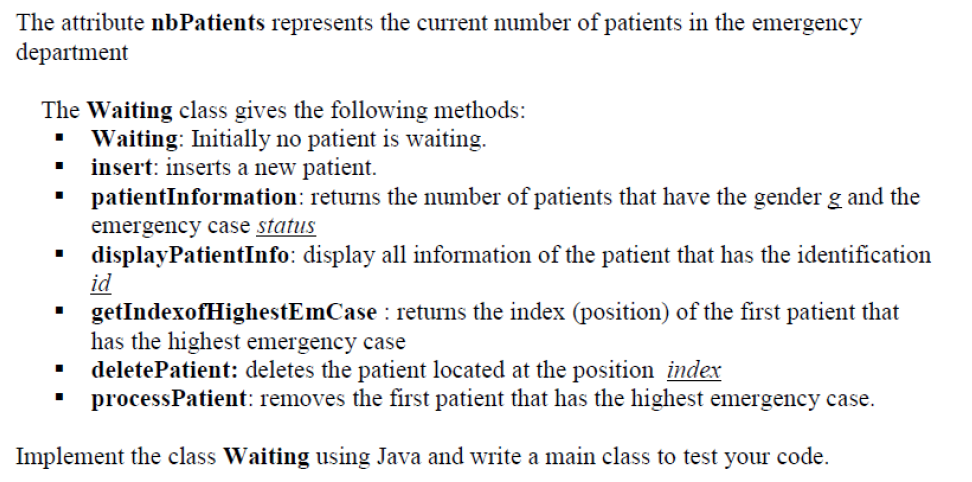 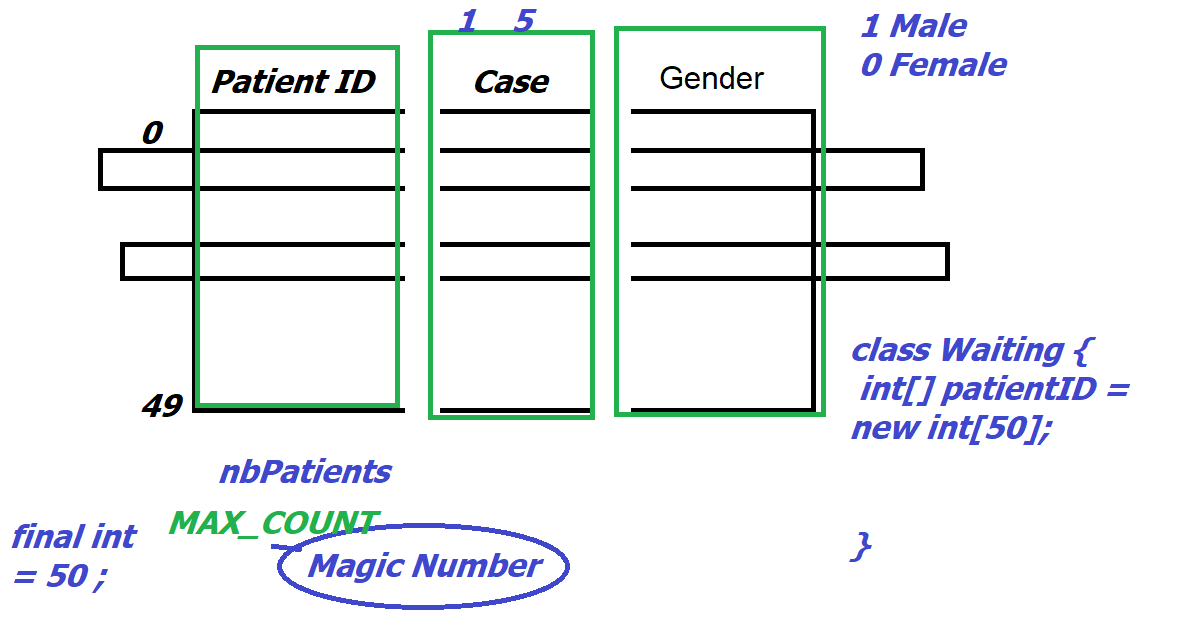 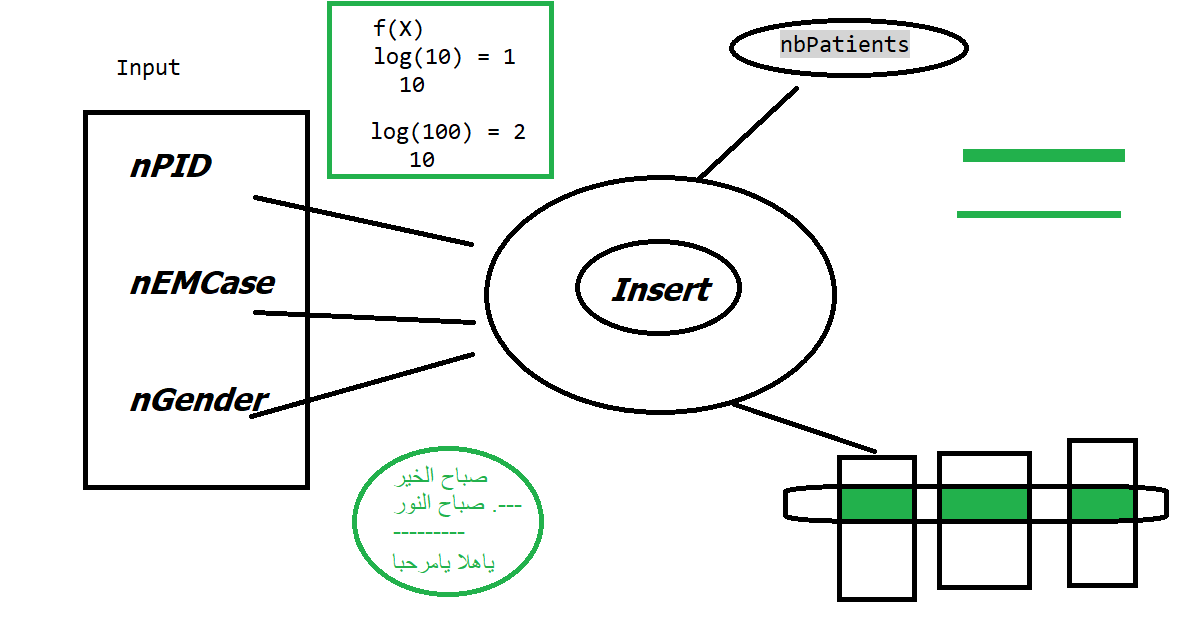 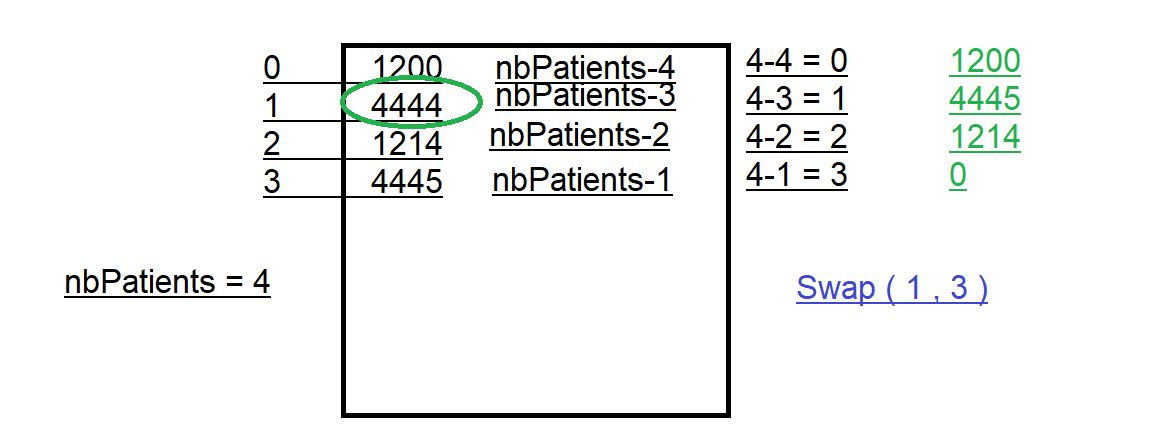 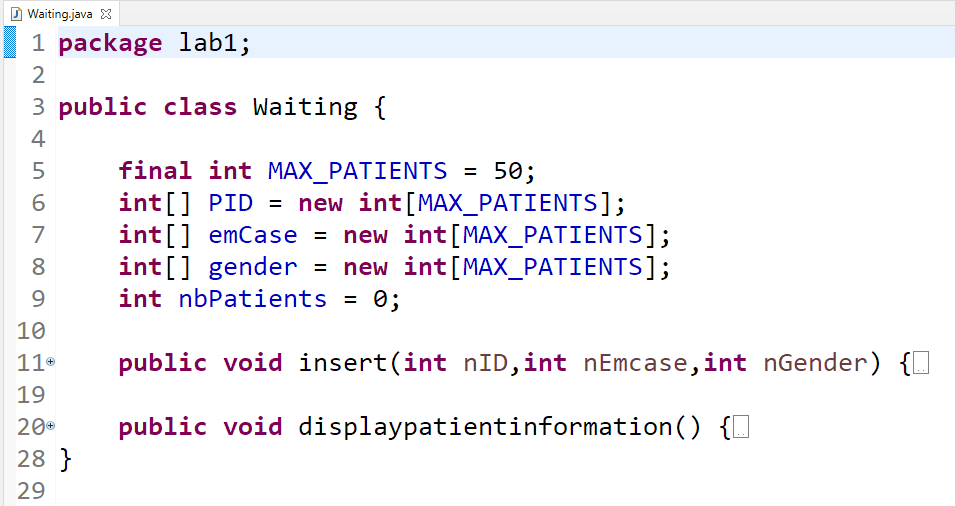 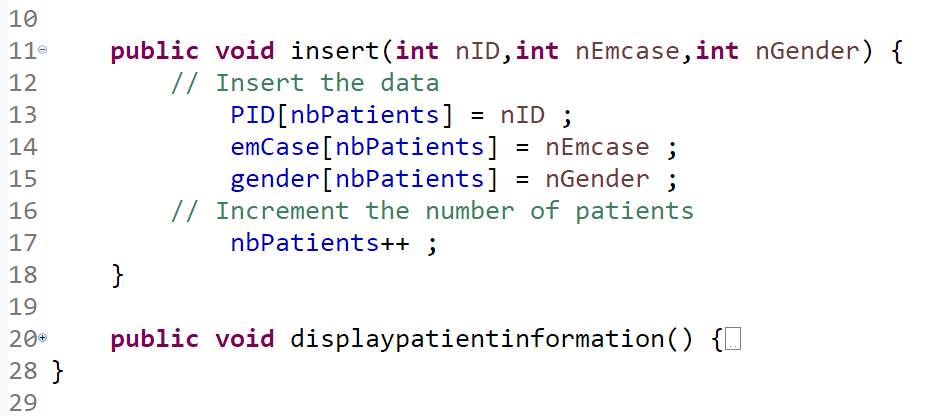 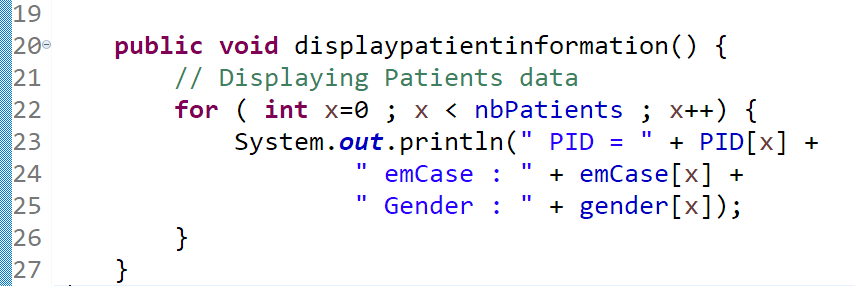 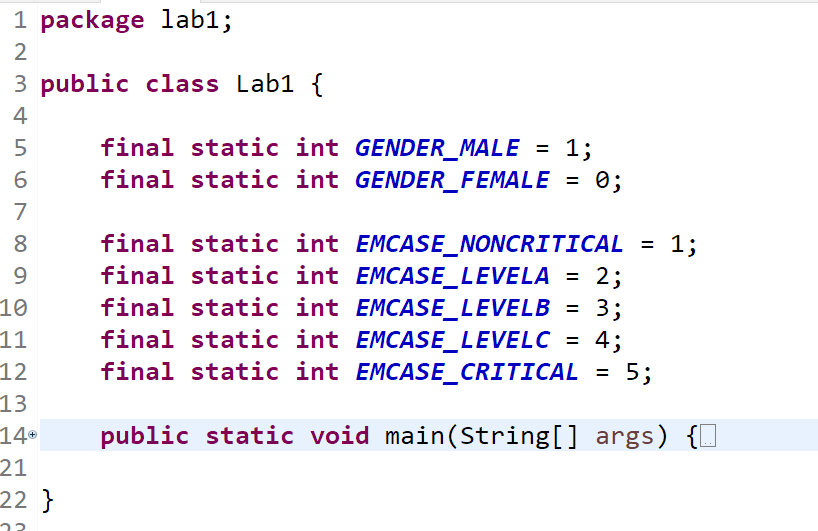 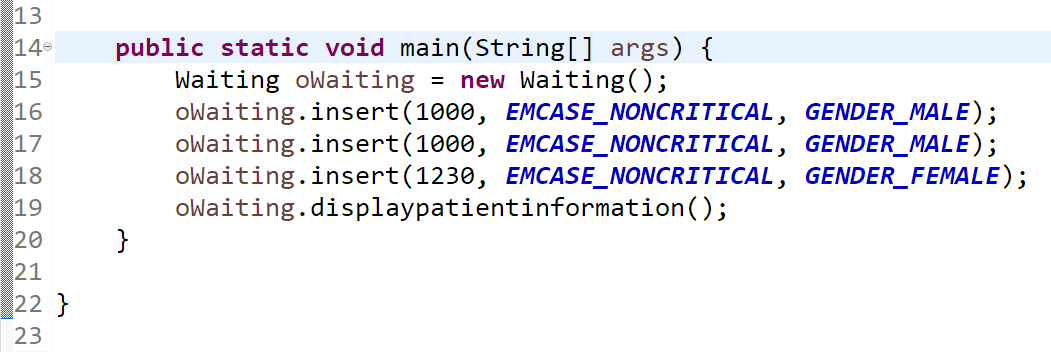 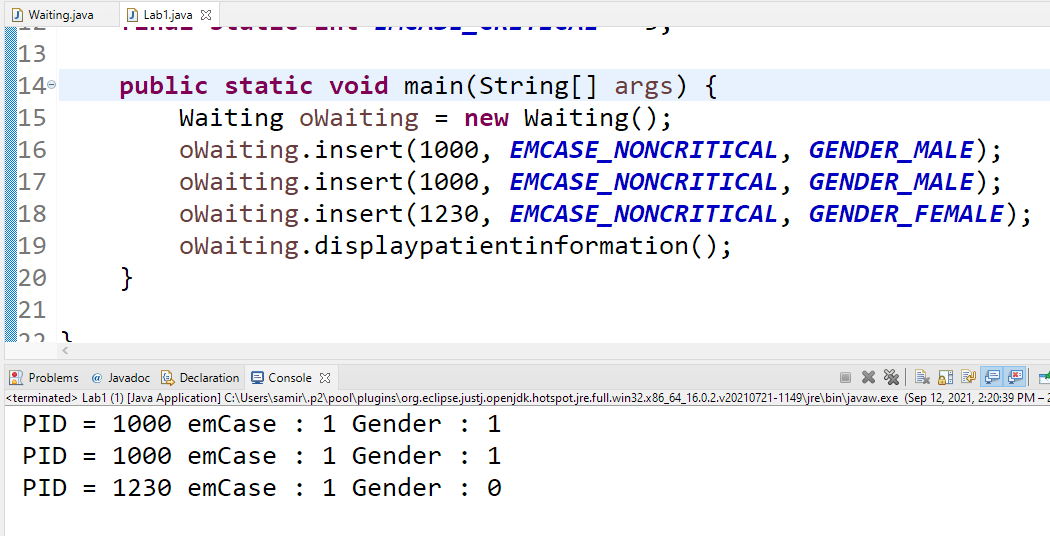